Chapter 8Industry Evolution and Strategic Change
Prof. Luciano Thomé e Castro
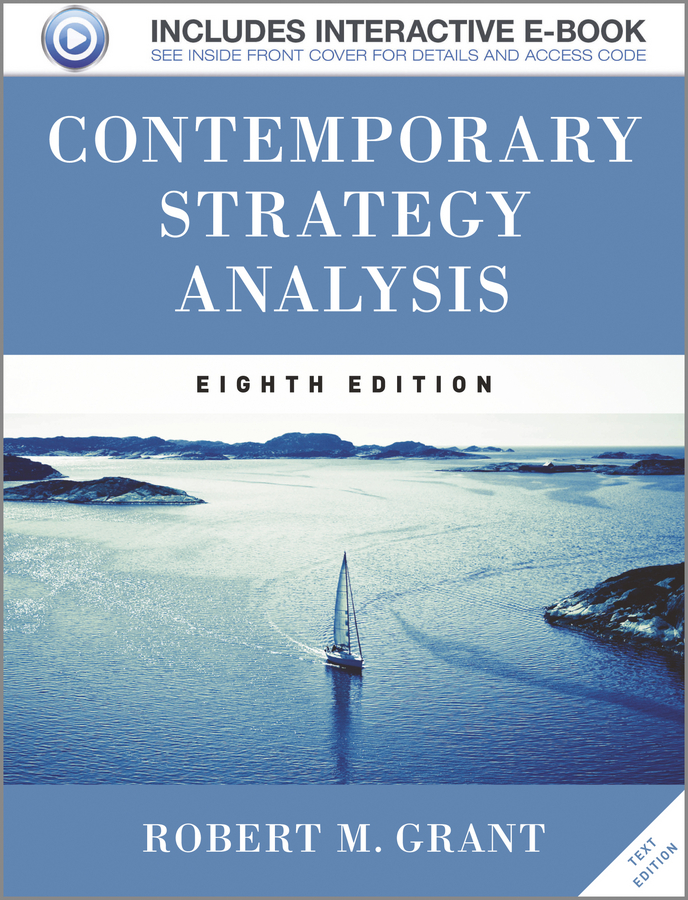 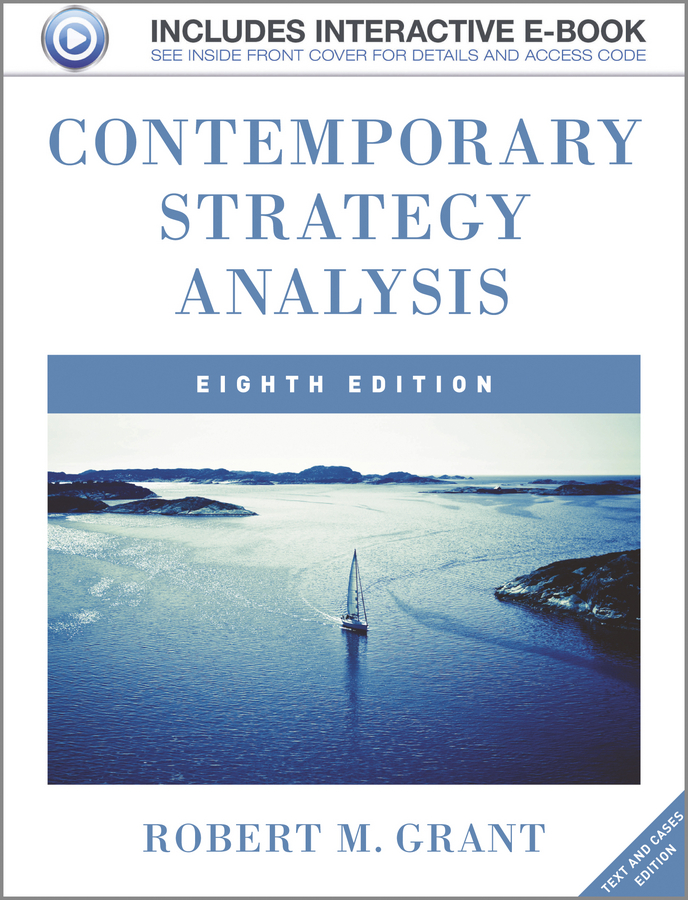 © 2013 Robert M. Grant
www.contemporarystrategyanalysis.com
2
Industry Evolution and Strategic Change
OUTLINE
Industry evolution and the industry life cycle
The challenge of organizational adaptation and strategic change
Managing strategic change
Developing new capabilities
© 2013 Robert M. Grant
www.contemporarystrategyanalysis.com
3
The Industry Life Cycle
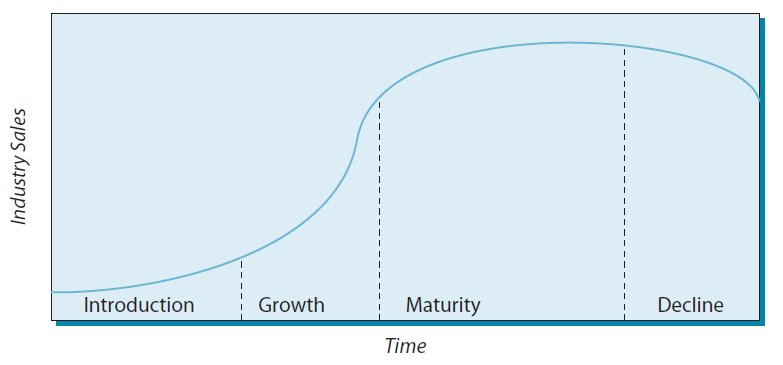 Drivers of industry evolution:
Demand growth
Creation and diffusion of knowledge
© 2013 Robert M. Grant
www.contemporarystrategyanalysis.com
4
Product and Process Innovation 
Over Time
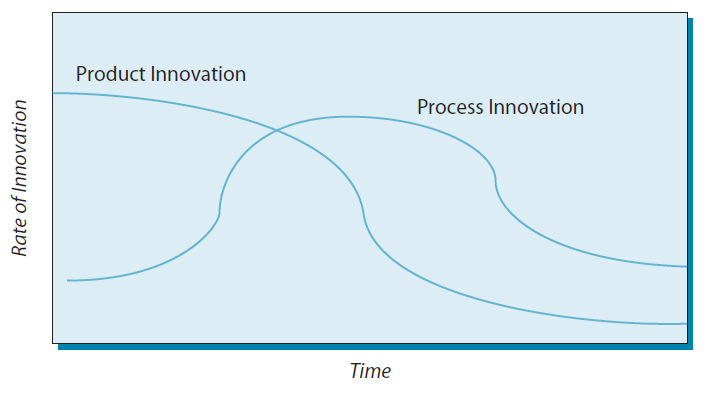 © 2013 Robert M. Grant
www.contemporarystrategyanalysis.com
5
How Typical is the Life Cycle Pattern?
Technology-intensive industries (e.g. pharmaceuticals, semiconductors, computers) may retain features of emerging industries
Other industries (especially those providing basic necessities, e.g. food processing, construction, apparel) reach maturity, but not decline
Industries may experience life cycle regeneration, e.g. motorcycles, TVs:









Life cycle model can help us to anticipate industry evolution—but dangerous to assume any common, pre-determined pattern of industry development
Sales
Flat screen
Sales
Color
Portable
HDTV
B&W
TELEVISIONS
MOTORCYCLES
1900      1950    1980    2012
1930     1950    1970    1990   2010
© 2013 Robert M. Grant
www.contemporarystrategyanalysis.com
6
Innovation & Renewal Over the Industry Life Cycle: Retailing
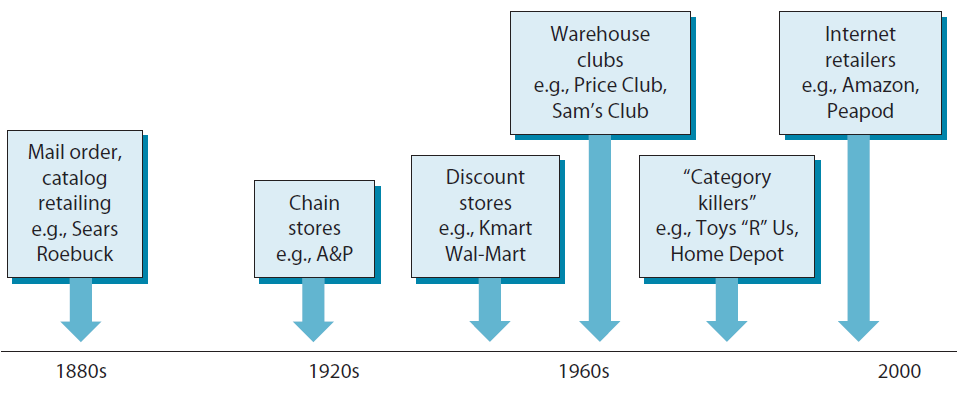 © 2013 Robert M. Grant
www.contemporarystrategyanalysis.com
7
Evolution of Industry Structure
over the Life Cycle
8
The Driving Forces of Industry Evolution
BASIC CONDITIONS
COMPETITION
INDUSTRY STRUCTURE
Customers become more knowledgeable & experienced
Customers become more price conscious
Quest for new sources of differentiation
Products become more standardized
Diffusion of technology
Production becomes less R&D and skill-intensive
Production shifts to low-wage countries
Price competition intensifies
Excess capacity reached
Demand growth slows as market saturation approaches
Bargaining power of distributors increases
Distribution channels consolidate
© 2013 Robert M. Grant
www.contemporarystrategyanalysis.com
9
Changes in the Population of Firms Over the Industry Life Cycle: US Auto Industry 1895-1960
© 2013 Robert M. Grant
www.contemporarystrategyanalysis.com
Source: S. Klepper, Industrial & Corporate Change, August 2002, p. 654.
10
The World’s Biggest Companies by Market Capitalization, 1912 and 2009
© 2013 Robert M. Grant
www.contemporarystrategyanalysis.com
11
Strategy & Performance Across the Industry Life Cycle
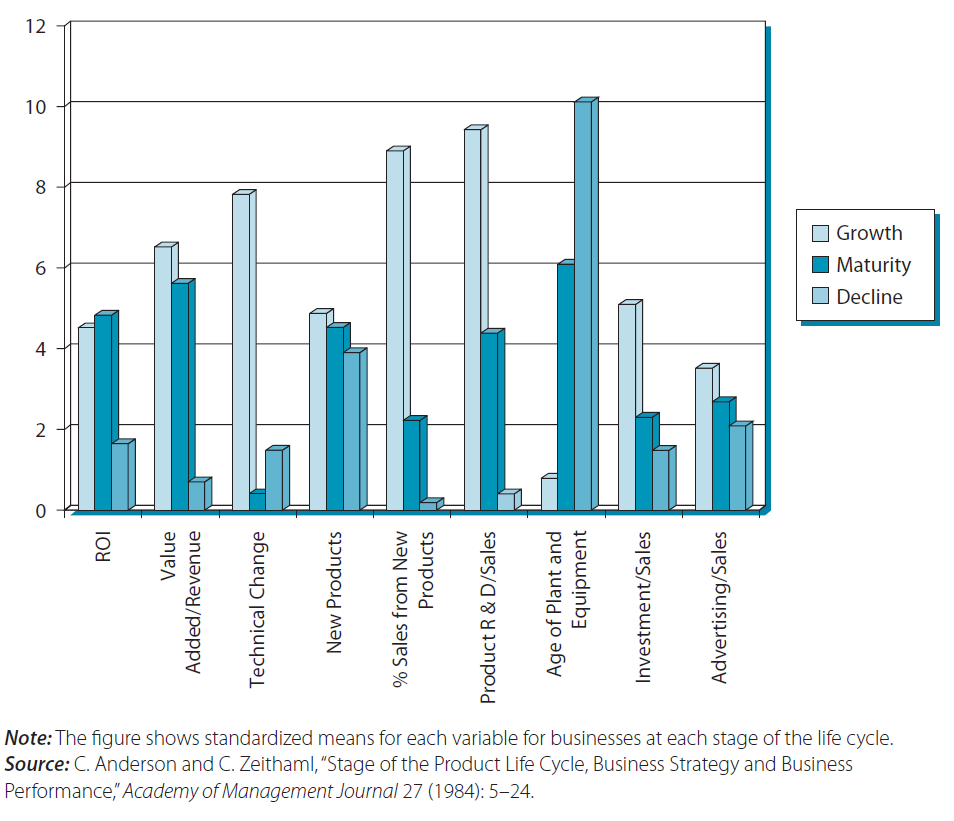 © 2013 Robert M. Grant
www.contemporarystrategyanalysis.com
12
Organization Adaptation and Change: The Sources of Inertia
Organizational Routines – Existing patterns of coordinated activity make it difficult to develop new capabilities
Social & Political Structures – Change threatens existing social relationships and power structures
Conformity – Imitation locks firms into common structures and strategies (“institutional isomorphism”)
Limited Search – “boundary rationality”, preference of exploitation over exploration, and satisfying behavior limit firms to incremental change
Complementarities between strategy, structure, and systems – Firms create unique configurations of organizational features; localized changes tend to be dysfunctional; change needs to be systematic
© 2013 Robert M. Grant
www.contemporarystrategyanalysis.com
13
Tools of Strategic Change Management
Creating perception of crisis – A crisis facilitates organizational change. If there’s no crisis—create the perception of one
Establishing Stretch Targets – Demanding performance targets can generate ambition and mobilize effort
Creating Individual Initiatives – Initiatives launched by the CEO can be useful vehicles for change e.g. Jack Welch at GE
Reorganization and New Blood – Changing the organizational structure breaks down existing power bases and creates openings for external hires
Dynamic Capabilities  - Are the “ability to integrate, build, and reconfigure internal and external competences to address rapidly changing environments”  (David Teece)
Multiple Scenario Analysis – Offers a structured approach for managers to address the forces s that are changing their business environment and to prepare for the future
© 2013 Robert M. Grant
www.contemporarystrategyanalysis.com
14
Managing Strategic Change: Dual Strategies and Organizational Ambidexterity
Derek Abell’s Dual Strategies
Firms need:
A strategy for today that focuses on exploiting existing resources and capabilities and current market positions
A strategy for tomorrow based upon adaptation to future challenges
Michael Tushman & Charles O’Reilly’s Ambidextrous Organization
Firms need to:
Exploit existing resources and capabilities and market positions
Explore new opportunities for the future
Structural Ambidexterity – Exploration and exploitation allocated to different organizational units
Contextual Ambidexterity – Same organizational units and people perform both exploration and exploitation
15
© 2013 Robert M. Grant
www.contemporarystrategyanalysis.com
Gary Hamel: Shaking the Foundations
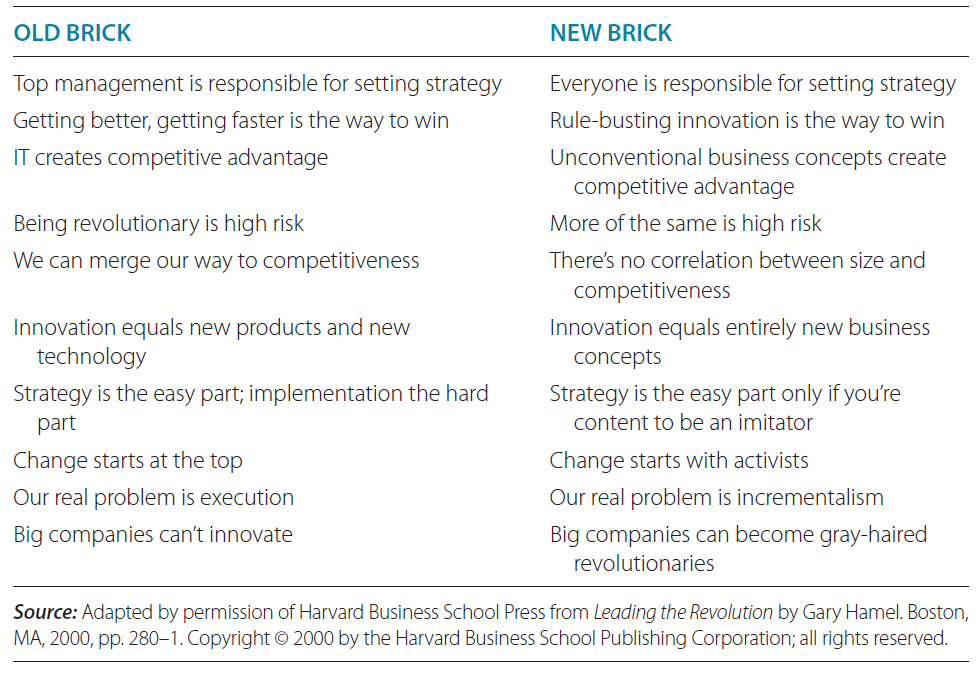 © 2013 Robert M. Grant
www.contemporarystrategyanalysis.com
16
The Challenge of Developing New Capabilities: Distinctive Capabilities as a Consequence of Childhood Experiences: The Oil Majors
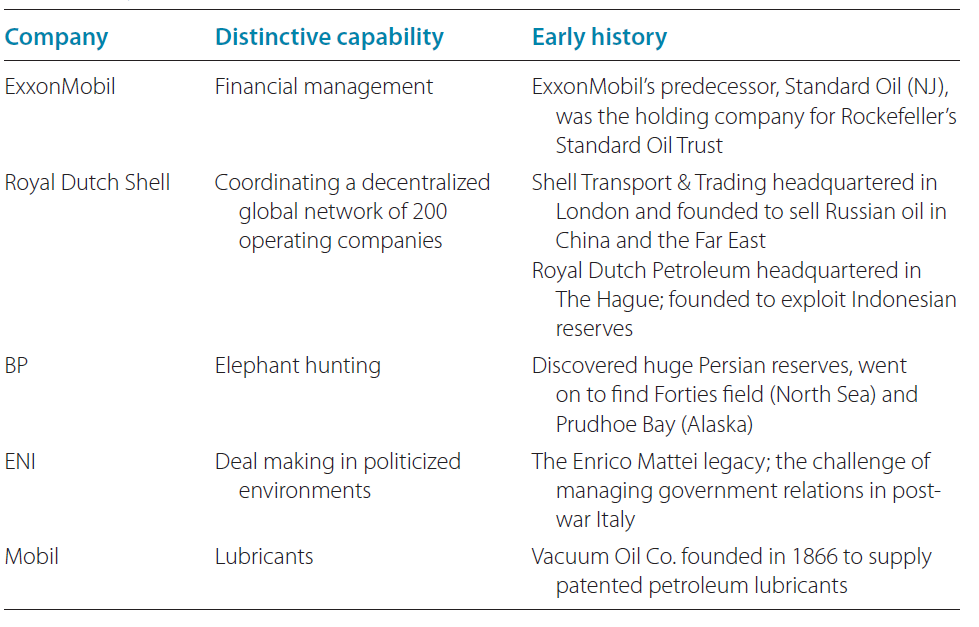 17
© 2013 Robert M. Grant
www.contemporarystrategyanalysis.com
Integrated resources to create organizational capability
ORGANIZATIONAL 
CAPABILITIES
Organizational 
Alignment
Processes
Organizational
Structure
Motivation
© 2013 Robert M. Grant
www.contemporarystrategyanalysis.com
18
Hyundai Motors: Developing Capabilities Through Product Development
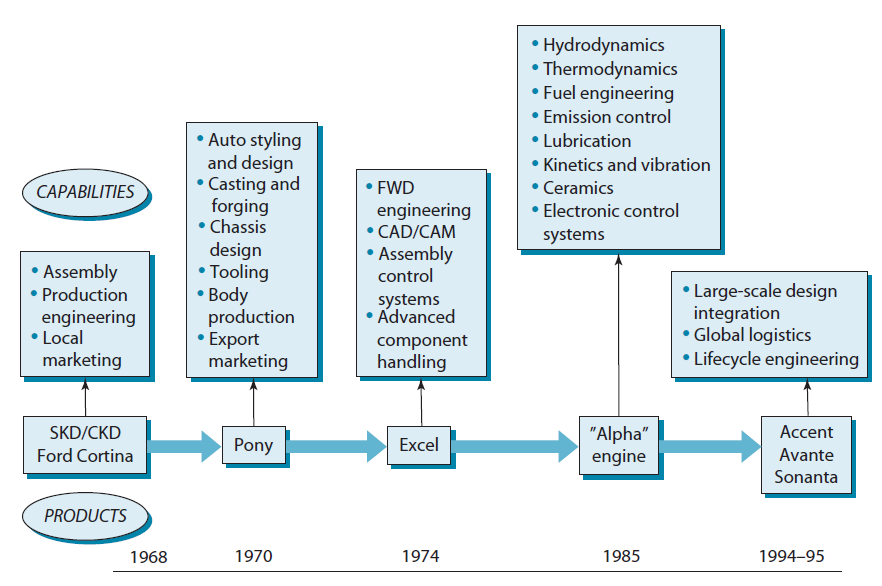 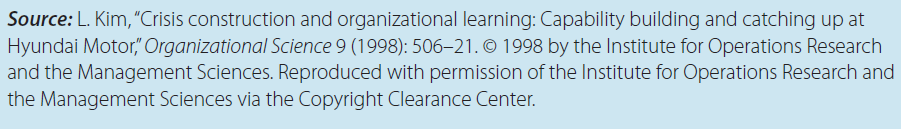 © 2013 Robert M. Grant
www.contemporarystrategyanalysis.com
19
Knowledge Management & the Knowledge-Based View: Types of Knowledge
© 2013 Robert M. Grant
www.contemporarystrategyanalysis.com
20
Knowledge Management Practices
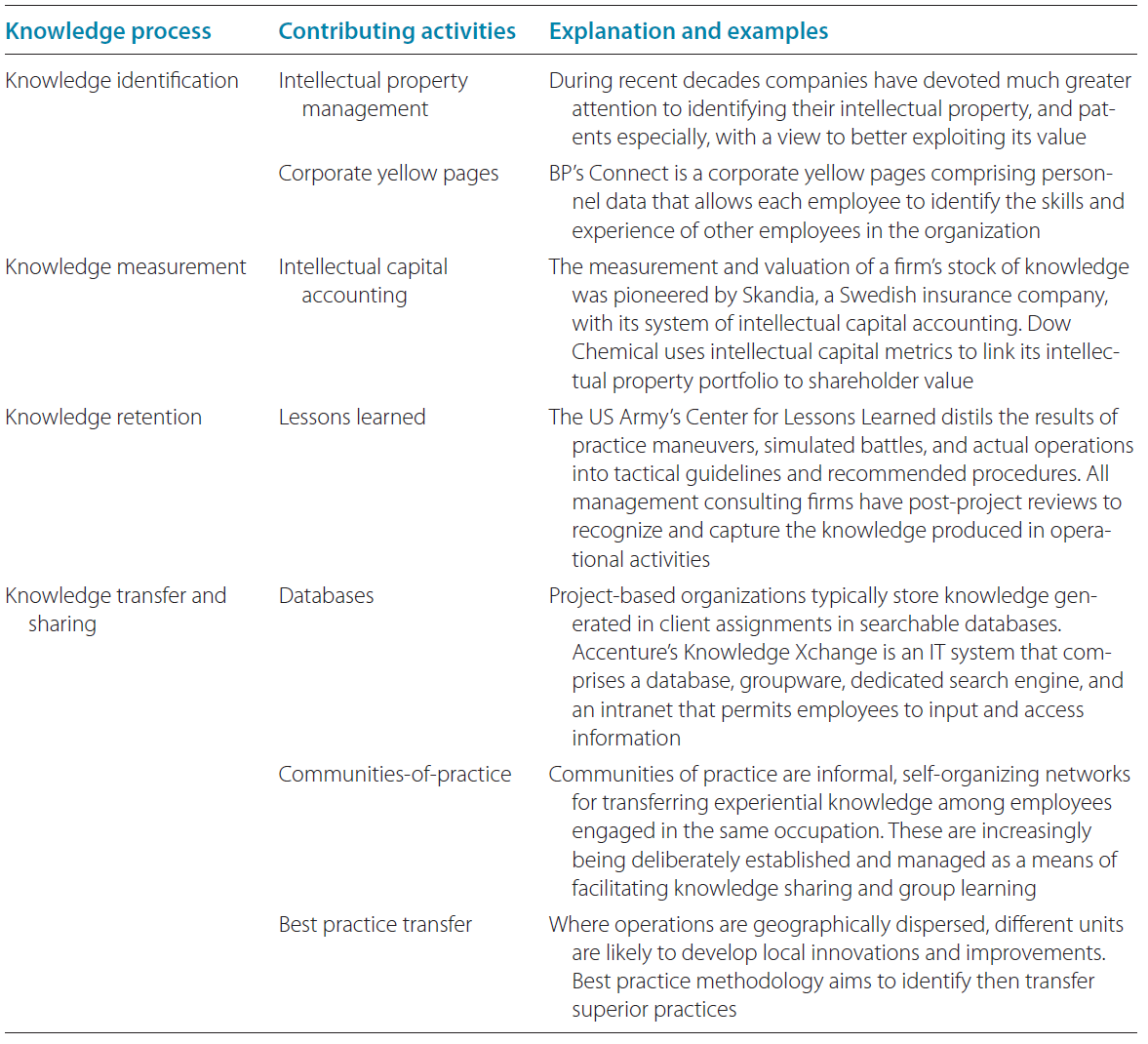 © 2013 Robert M. Grant
www.contemporarystrategyanalysis.com
21
Knowledge Conversion
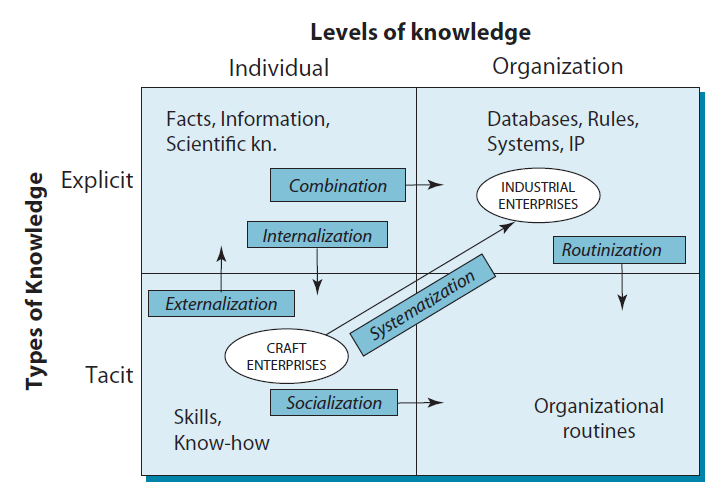 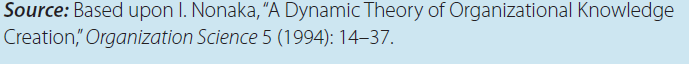 © 2013 Robert M. Grant
www.contemporarystrategyanalysis.com
22